МУНИЦИПАЛЬНОЕ БЮДЖЕТНОЕ ДОШКОЛЬНОЕ ОБРАЗОВАТЕЛЬНОЕ УЧРЕЖДЕНИЕ
ДЕТСКИЙ САД № 5 ЗАТО ОЗEРНЫЙ ТВЕРСКОЙ ОБЛАСТИ
РУССКАЯ НАРОДНАЯ СКАЗКА
«ЗАЮШКИНА ИЗБУШКА»
Выполнила:
 воспитатель 
Михалева С.В.
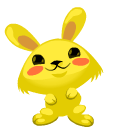 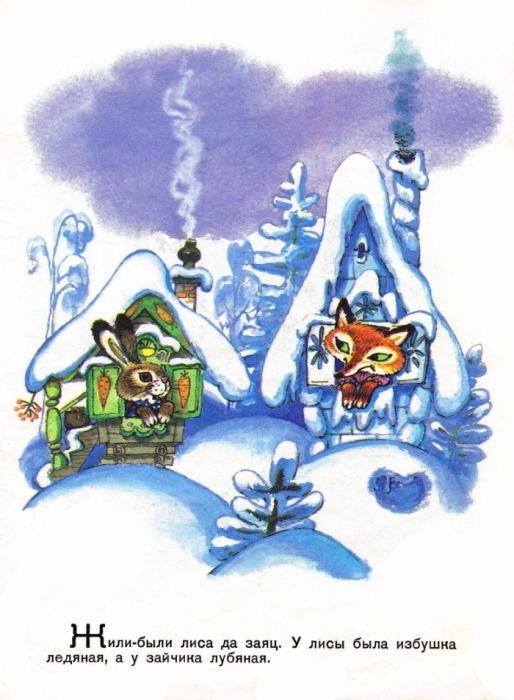 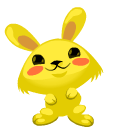 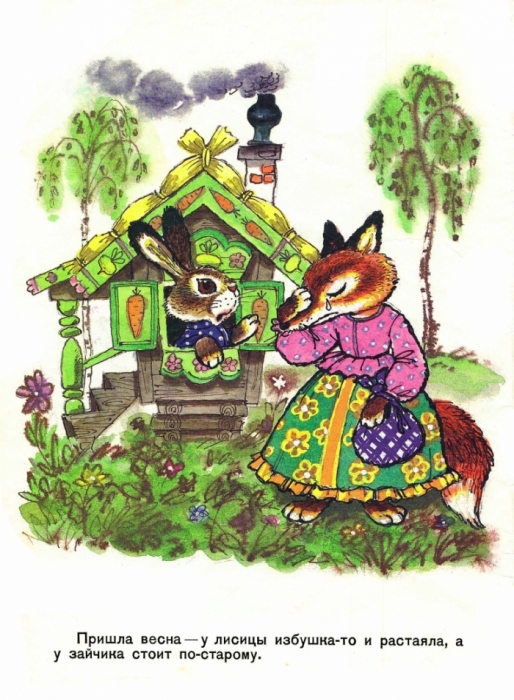 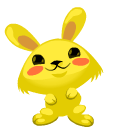 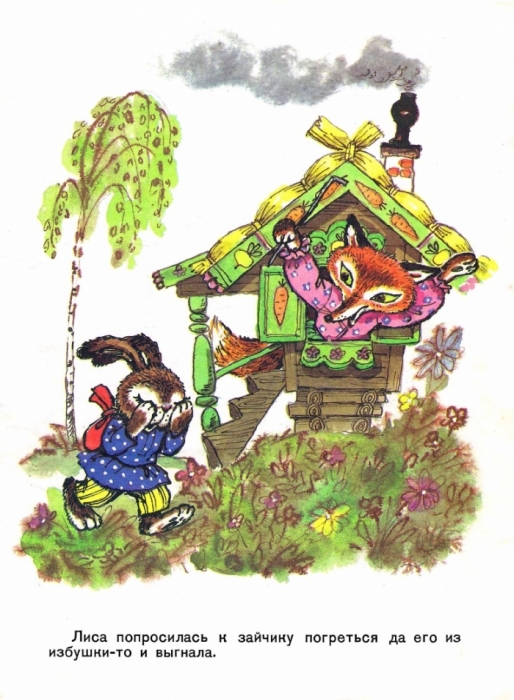 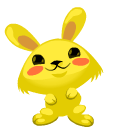 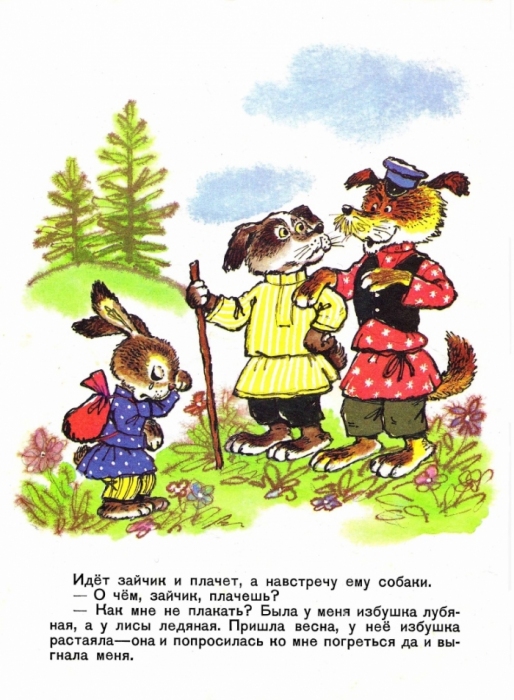 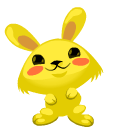 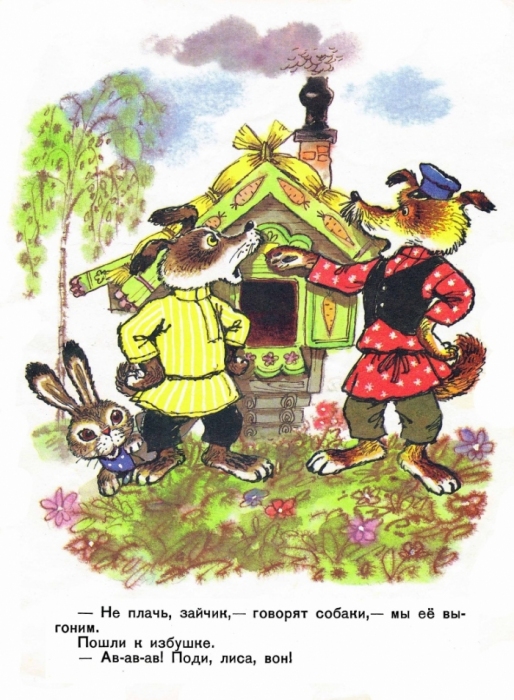 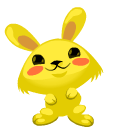 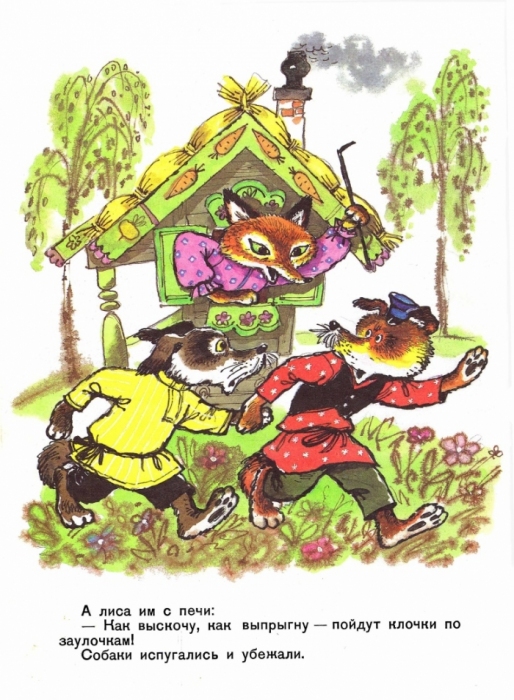 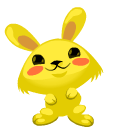 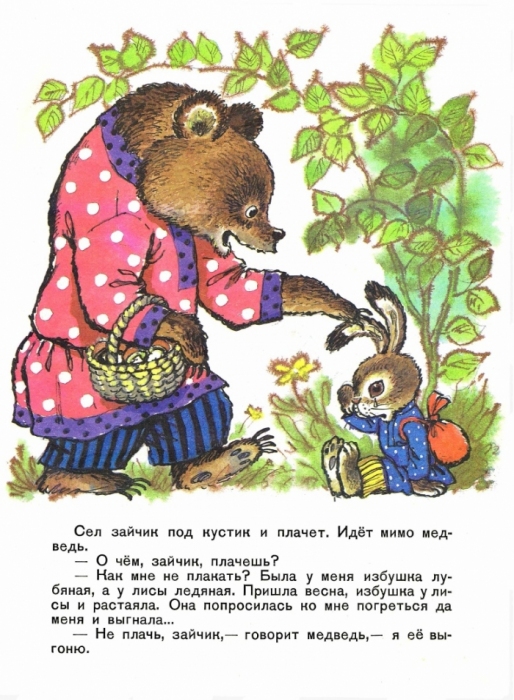 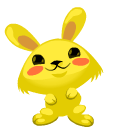 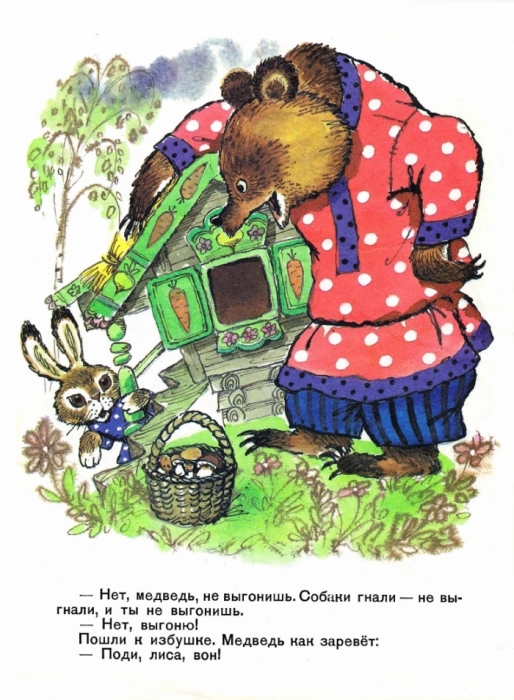 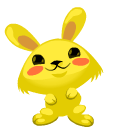 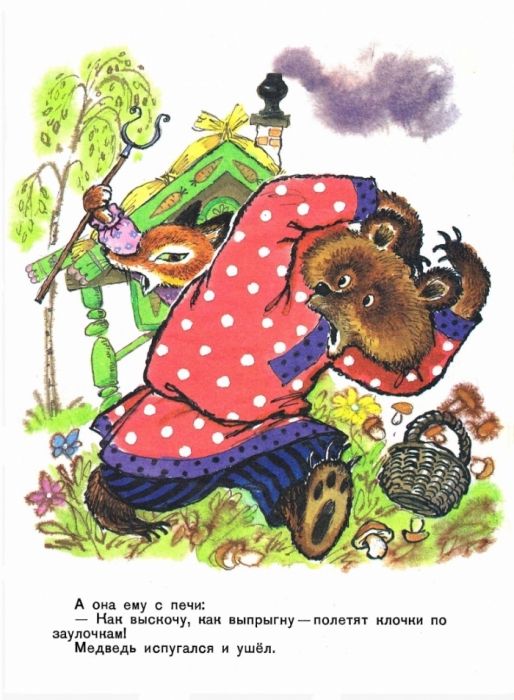 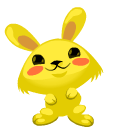 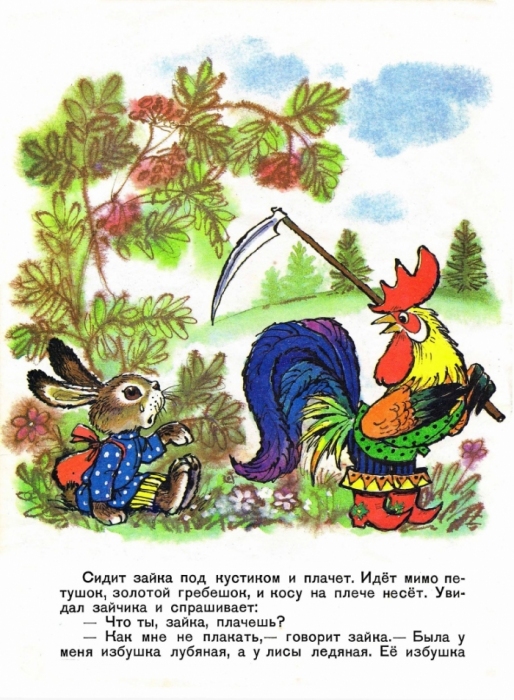 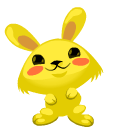 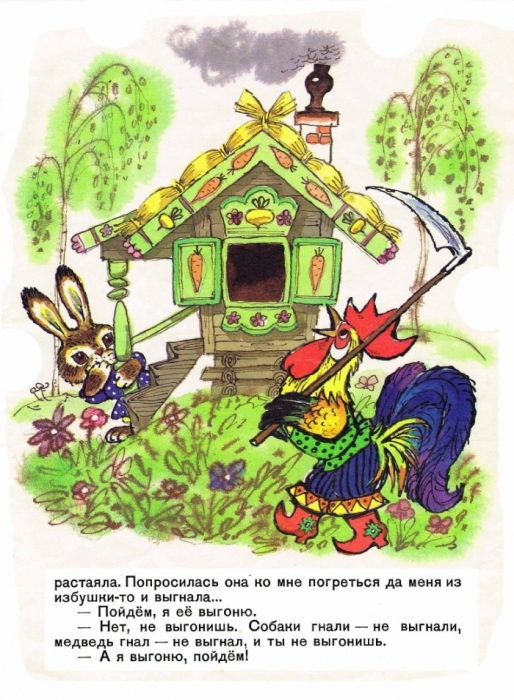 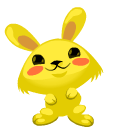 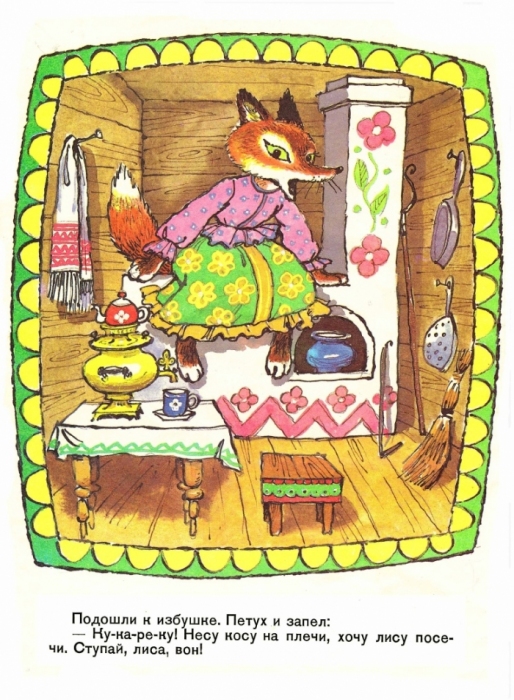 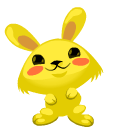 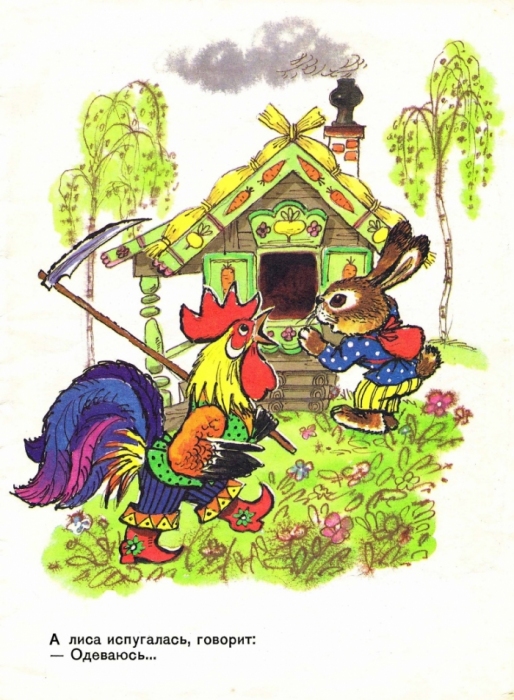 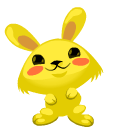 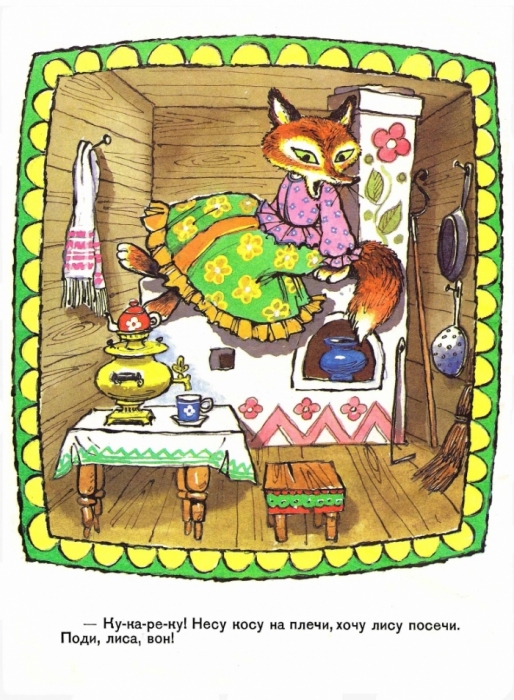 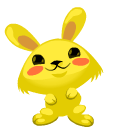 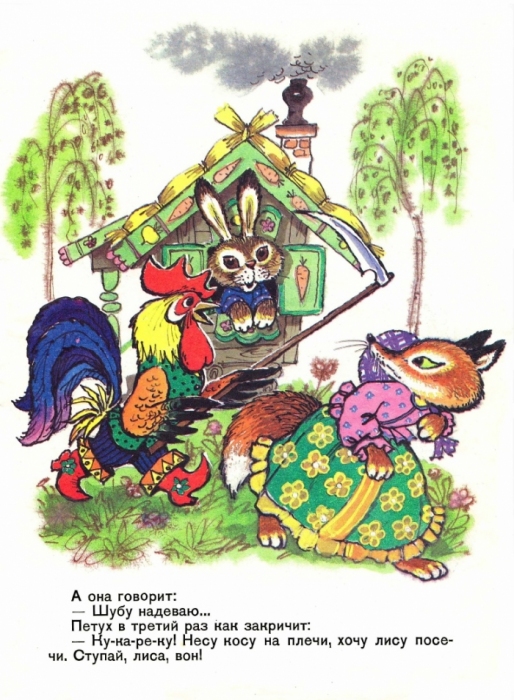 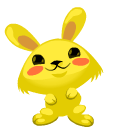 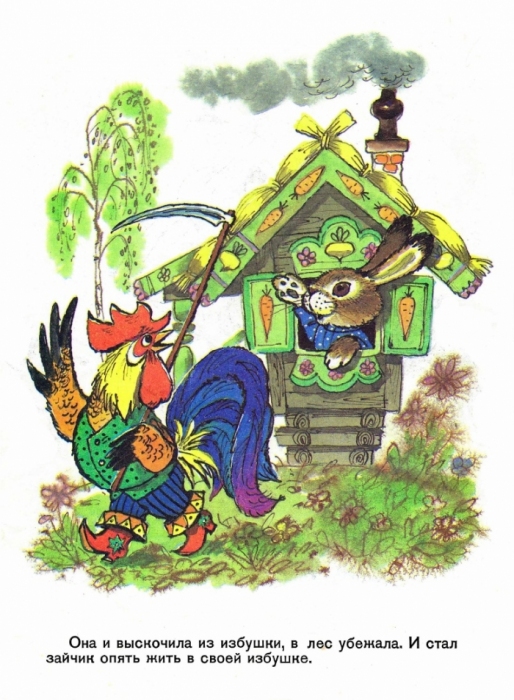 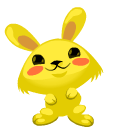 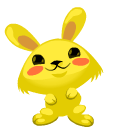 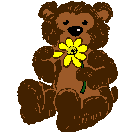 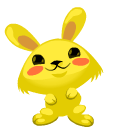 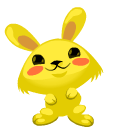 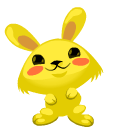 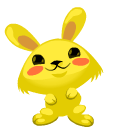 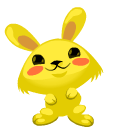 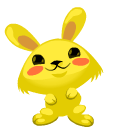 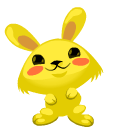 СПАСИБО ЗА ВНИМАНИЕ